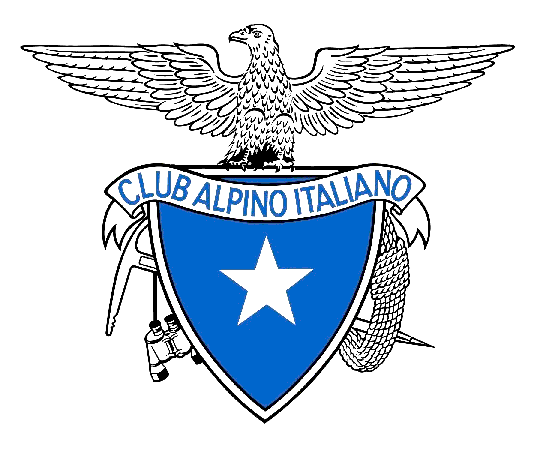 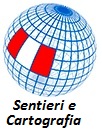 Commissione Sentieri e Cartografia del CAI Emilia-Romagna
FORMAZIONE SEC ER 2017
Struttura e moduli formativi
STRUTTURA
MONITORAGGIO
GESTIONE RETE
RILIEVO SPECIALIZZATO
RICOGNIZIONE
SEGNALETICA
MANUTENZIONE
ARCHIVIAZIONE/CATASTO
CENTRALE
RILIEVO SPECIALIZZATO
Finalità del Rilievo 
 Definizioni dei dati
 Metodi di rilievo
 Strumentazione di rilievo e relative accuratezze e limiti
 Impostazione strumentazione
 Formati dei dati
 Caricamento mappe e percorsi
 Rilievo dei punti
 Rilievo delle tracce
 Determinazione di distanze e tempi
 Registrazione dei dati numerici
 Verifica ed aumento dell’accuratezza
 Conferimento dati
RICOGNIZIONE
La raccolta diffusa dei dati
 Uso rapido dello Smart Phone
 Limiti del sistema
 Dati culturali 
 Dati ambientali
 Dati percorribilità rete
 Verifica dei dati
 Applicativi cartografici
 Caricamento di mappe
 Google Hearth
 Open Street Map
 Formati di scambio
SEGNALETICA
Segnaletica Orizzontale:
 Tipologia e colori
 Trattamento dei supporti
 Frequenza dei segnali
 Gestione degli incroci
Segnaletica Verticale:
 Tipologia, dimensioni, colori
 Selezione delle località iniziale, intermedia e finale
 Distanze e tempi
 Progettazione
 Programma Luoghi
 Posa Pali: materiali e tecniche
 Posa cartelli: materiali e tecniche
MANUTENZIONE
Concetto di sentiero, percorso e rete
 Principali cause di degrado
 Ripristino della percorribilità
 Organizzazione del lavoro
 Filosofia della sicurezza
 Rischi ambientali e biologici 
 Attrezzi Manuali e Meccanici 
 Agenti chimici 
 Movimentazione di carichi 
 Primo soccorso
 Sicurezza
 Responsabilità degli operatori
 Inquadramento giuridico
 Diritti di passaggio
ARCHIVIAZIONE/CATASTOCENTRALE
Il sistema Informativo della Montagna (CAI INFOMONT)
 Il catasto nazionale dei percorsi escursionistici 
 L’ archivio dati gestionali della Rete Escursionistica Italiana
 Il catasto della Regione Emilia Romagna
 Il popolamento degli archivi
 BaseCamp: un software per manipolare files scaricati da Satellitari e Smartphone
 Q GIS: un software locale per manipolare dati geografici
  Caricamento Mappe
 Funzioni grafiche di base
 Gestione delle tabelle
 Funzioni di stampa
 Plug in